Економічний факультетКафедра міжнародної економіки, природних ресурсів  та економіки міжнародного туризму Запорізького національного університетумоніторінг та охорона земельОсвітньо-професійна програма «Економіка та управління ринком землі» рівень вищої освіти «бакалавр»
МОНІТОРІНГ ТА ОХОРОНА ЗЕМЕЛЬ
Питання ,яким приділяє особливу увагу дисципліна «МОНІТОРІНГ ТА ОХОРОНА ЗЕМЕЛЬ» ЦЕ-структура земельних угідь за регіонами та природно-заповідний фонд,де питома вага приділяється таким складовим :
-структура земельного фонду;
-управління, використання та охорона земель;
-екологічна безпека земельних ресурсів.
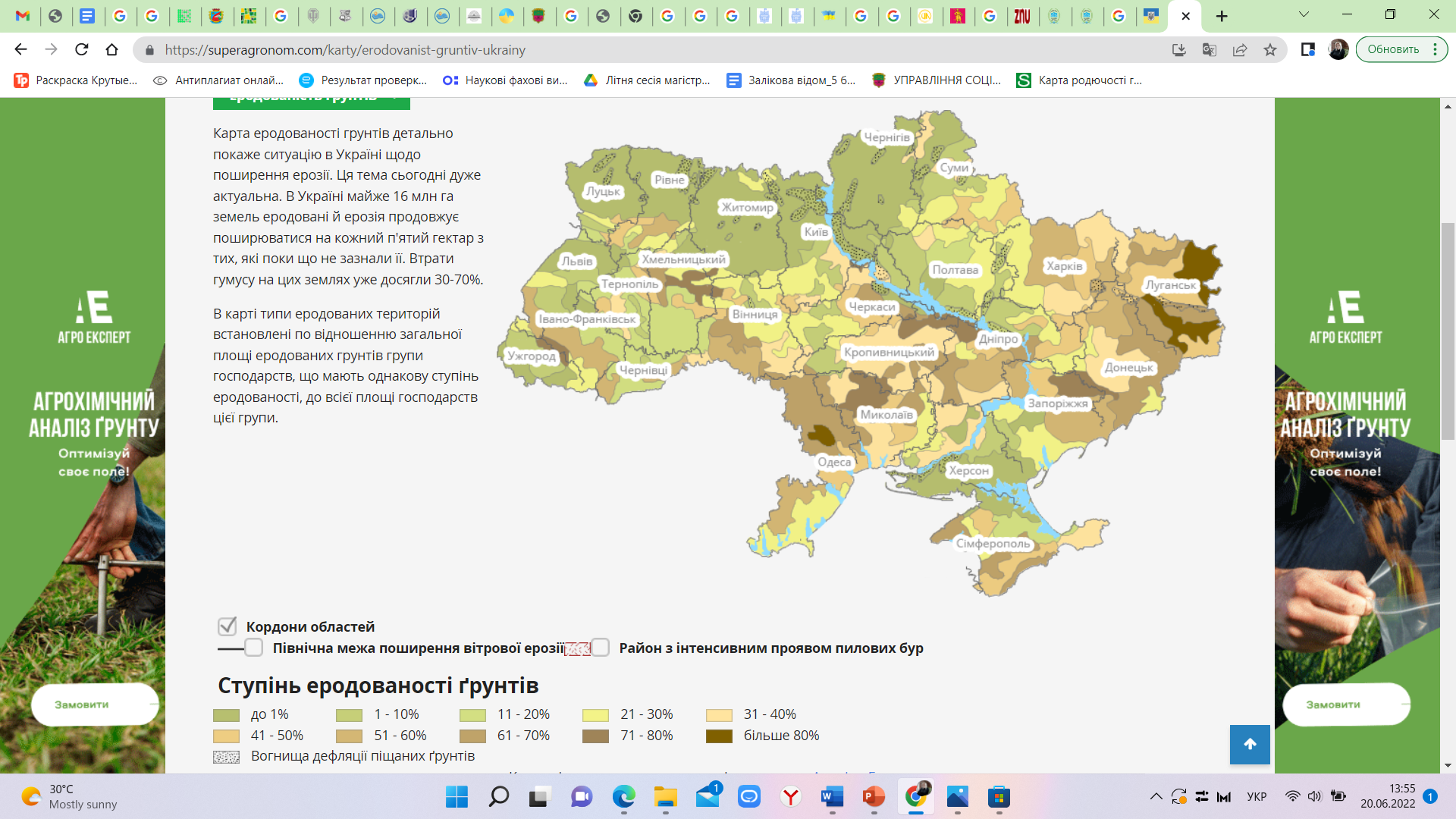 Метою викладання навчальної дисципліни «МОНІТОРИНГ ТА ОХОРОНА ЗЕМЕЛЬ» є формування системи теоретичних знань і набуття практичних навичок у галузі управління та збереження  земельних ресурсів.
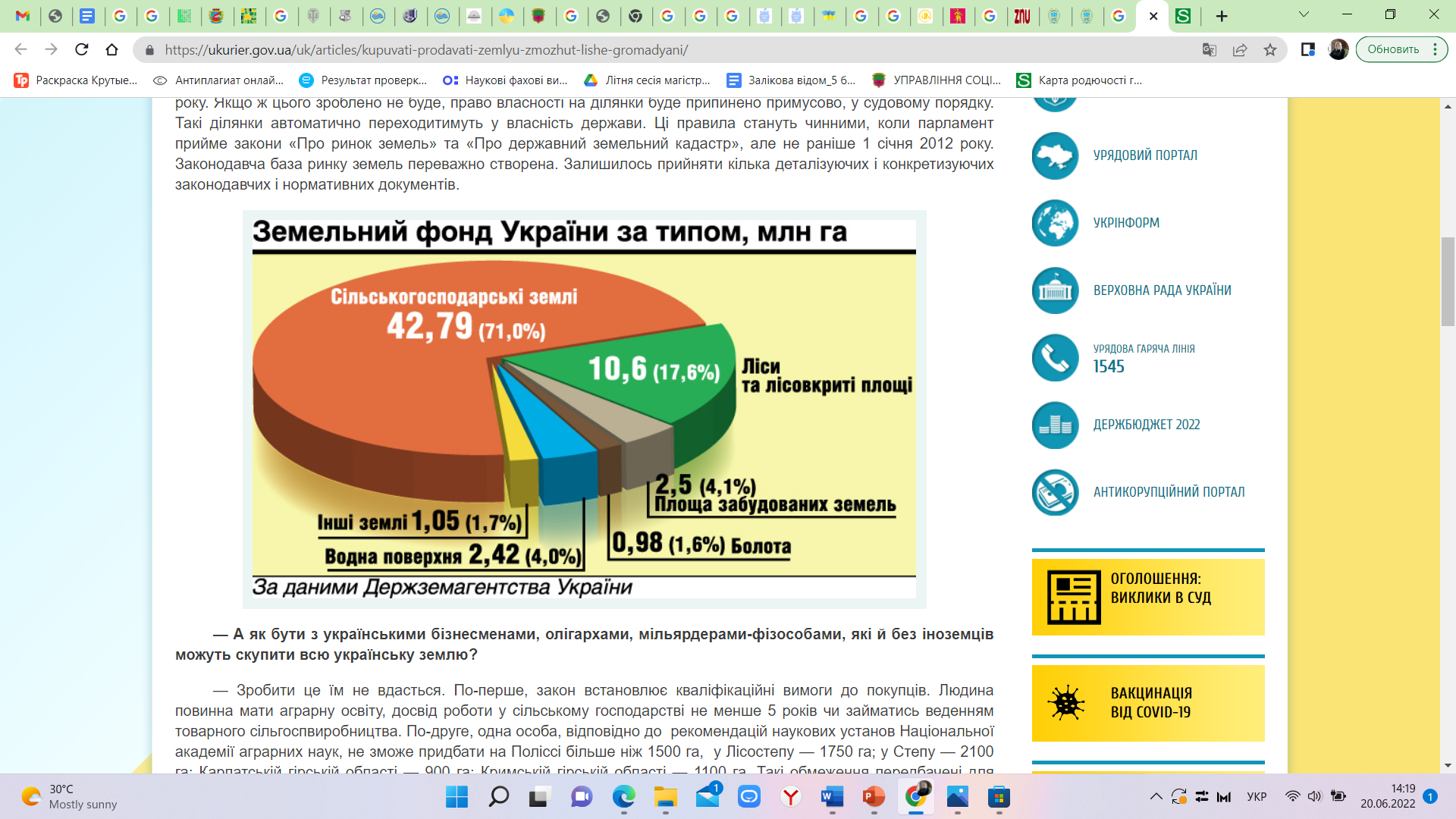 Основні завдання вивчення курсу полягають у: -розумінні та застосуванні механізму управління земельними ресурсами ОТГ;-формуванні раціональної та еколого-економічної системи землеволодіння і землекористування ;-вмінні функціонального планування землекористуванням; - вдосконалення земельних відносин;-охорона та раціональне використання земельного фонду.
Курс 
Функції землекористування .
Загальна характеристика, моніторинг і охорона земель.
Управляння земельними відносинами.
Формування і розвиток землекористування за правами власності.
Земельно-господарський устрій моніторинг територій.
Охорона земельних ресурсів.
Методичні підходи щодо критеріїв економічної, екологічної та соціальної оцінки земельних ресурсів
Основні принципи і напрями прогнозування землекористування ОТГ.
Організаційно-правові засади охорони земельних ресурсів.
Контроль за використанням.
Курс дає можливість отримати знання: 
- термінологічні поняття, визначення, предмет, об’єкт та методи дослідження дисципліни;
- законодавчі та нормативні акти, що використовуються для вивчення предмету дисципліни;
- теоретичні та методологічні основи здійснення моніторингу та охорони земельних ресурсів;
- нормативно-правове забезпечення землекористування ;
- сучасні тенденції розвитку та проблеми охорони земельних ресурсів;